Основной закон нашего государства
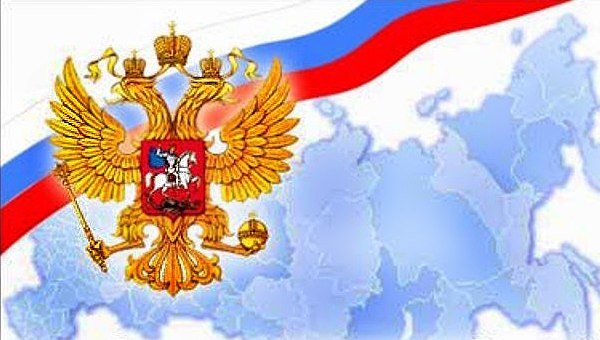 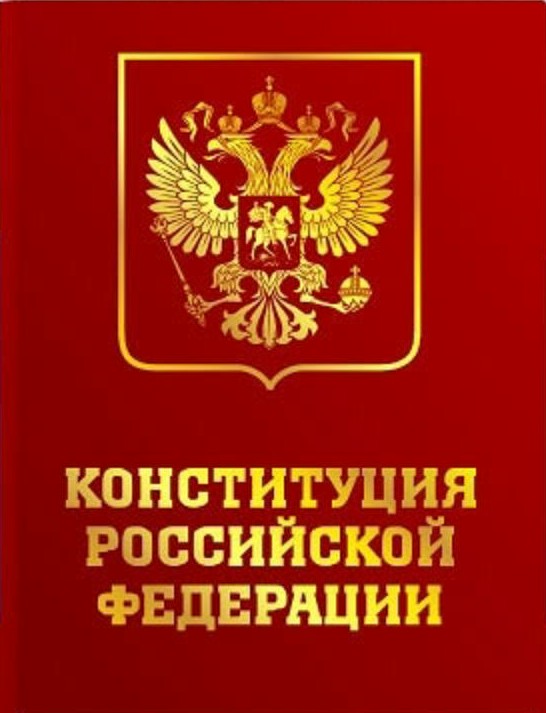 Цели урока:
Изучение главного закона России;

Правовое просвещение, формирование активной гражданской позиции учащихся.
Что такое Конституция?
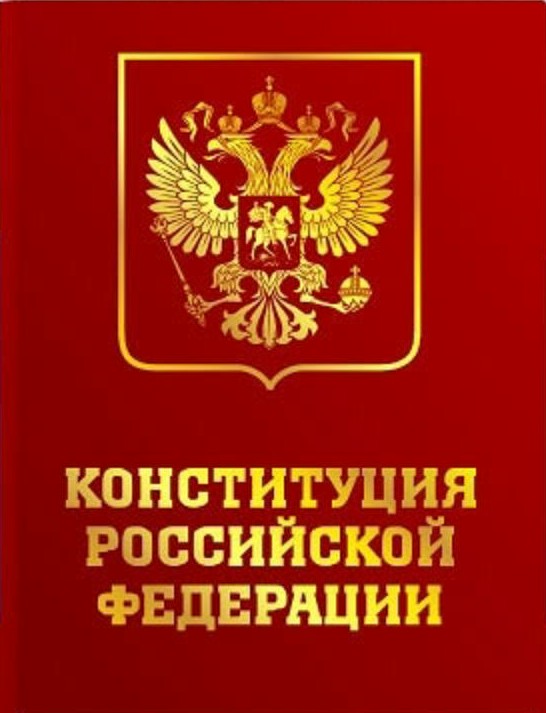 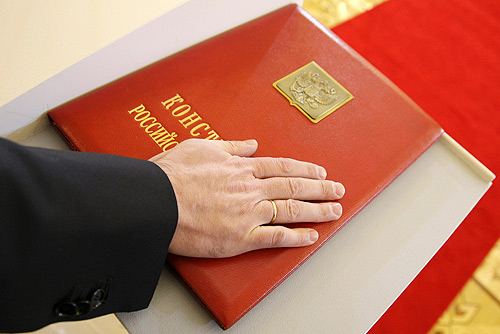 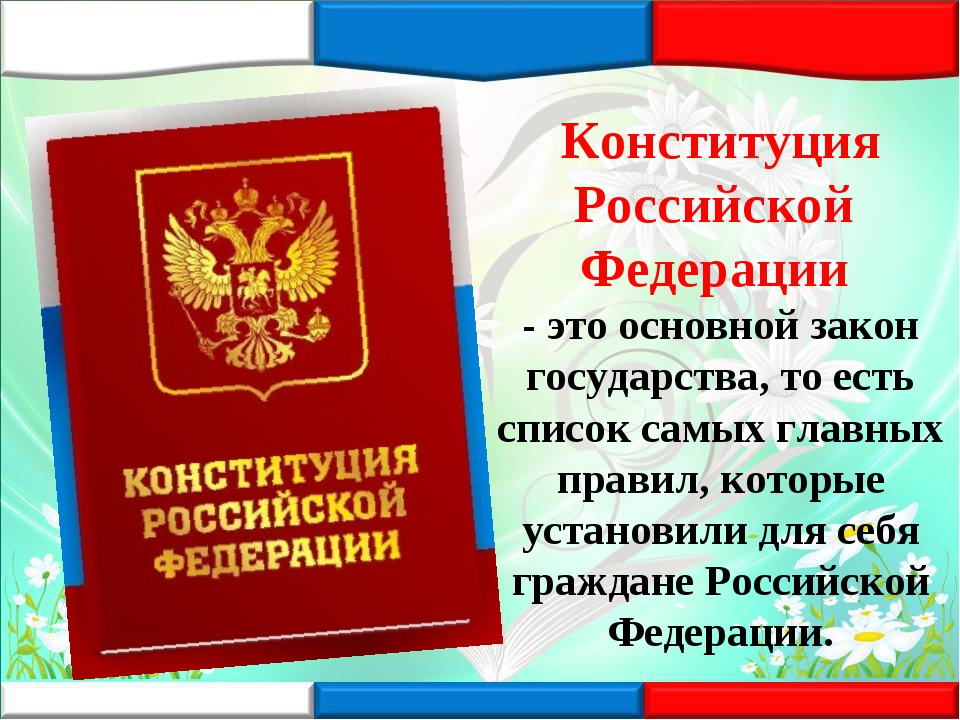 Конституция Российской Федерации была принята в результате всенародного голосования 12 декабря 1993 года.
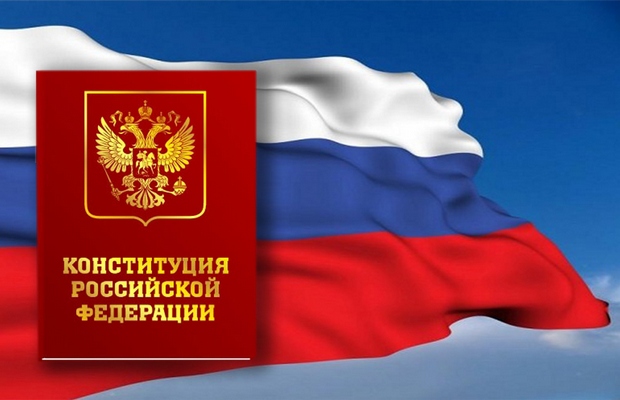 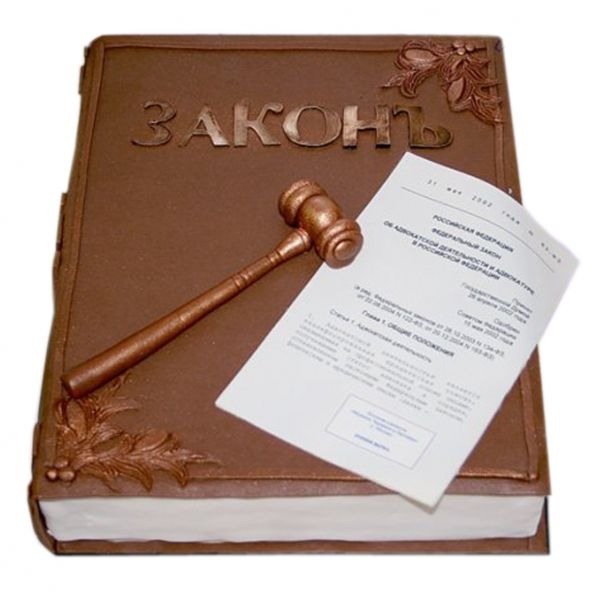 Уважение к закону в нашей повседневной жизни начинается с уважения к Конституции страны.
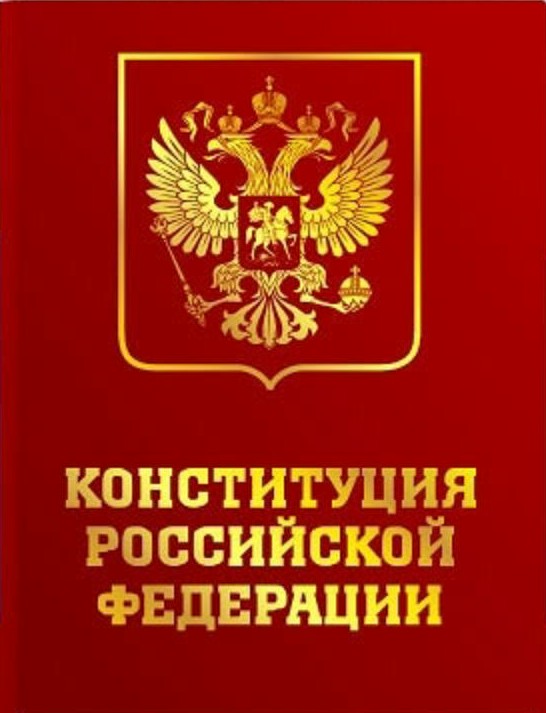 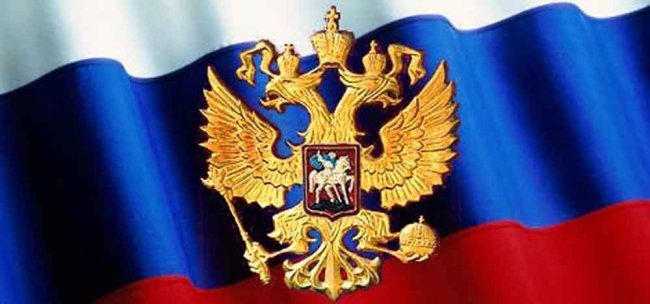 Спасибо за внимание!
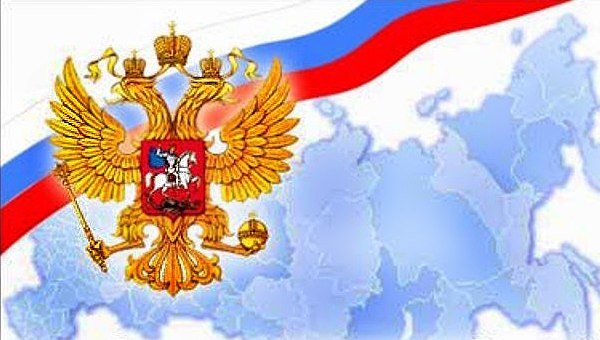